PENYIMPANGAN SOSIAL
PENGERTIAN PENYIMPANGAN
Suatu perilaku dianggap menyimpang apabila tidak sesuai dengan nilai-nilai dan norma-norma sosial yang berlaku dalam masyarakat.
Atau, penyimpangan (deviation) adalah segala macam pola perilaku yang tidak berhasil menyesuaikan diri (conformity) terhadap kehendak masyarakat.
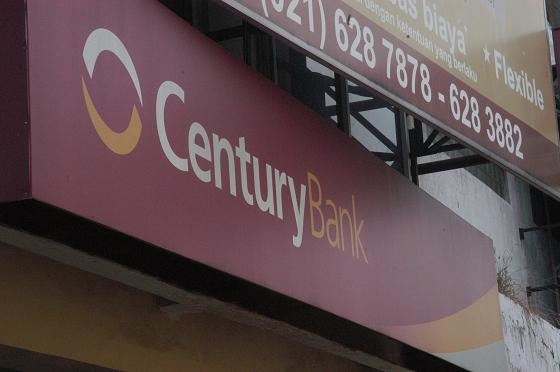 PENGERTIAN PENYIMPANGAN SOSIAL
perilaku menyimpang adalah semua tindakan yang menyimpang dari norma yang berlaku dalam sistem sosial dan menimbulkan usaha dari mereka yang berwenang dalam sistem itu untuk memperbaiki perilaku menyimpang
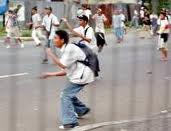 PENYIMPANGAN DIBAGI MENJADI DUA BENTUK
Penyimpangan Primer (Primary Deviation)
Penyimpangan Sekunder (secondary deviation)
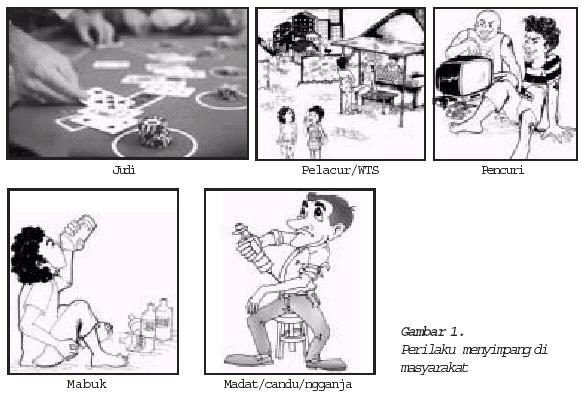 PENYIMPANGAN PRIMER
Penyimpangan yang dilakukan seseorang akan tetapi si pelaku masih dapat diterima masyarakat. Ciri penyimpangan ini bersifat temporer atau sementara, tidak dilakukan secara berulang-ulang dan masih dapat ditolerir oleh masyarakat 
Contohnya: Menunggak iuran listrik dan telepon, melanggar rambu-rambu lalu lintas, ngebut di jalanan, dsb.
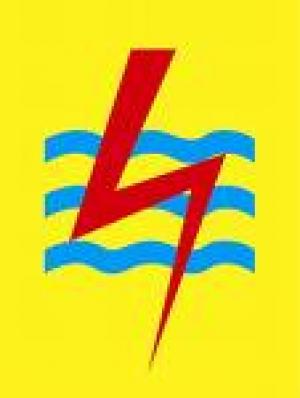 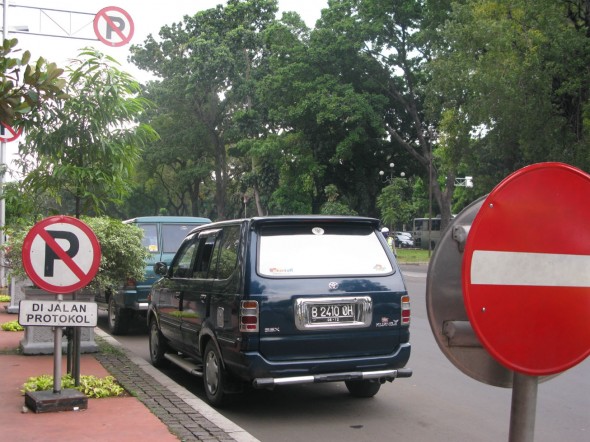 PENYIMPANGAN SEKUNDER
Penyimpangan yang berupa perbuatan yang dilakukan seseorang yang secara umum dikenal sebagai perilaku menyimpang.
Penyimpangan ini tidak bisa ditolerir oleh masyarakat.
 Contohnya: Pemabuk, pengguna obat-obatan terlarang, pemerkosa, pelacuran, pembunuh, perampok dan penjudi.
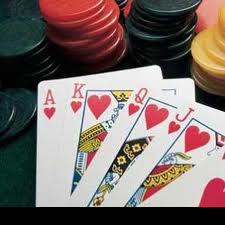 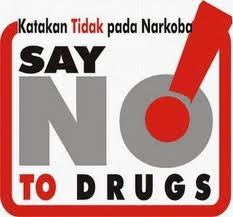 FAKTOR-FAKTOR PENYIMPANGAN SOSIAL
Longgar/tidaknya nilai dan norma. 
Sosialisasi yang tidak sempurna. 
Sosialisasi sub kebudayaan yang menyimpang.
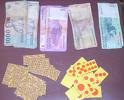 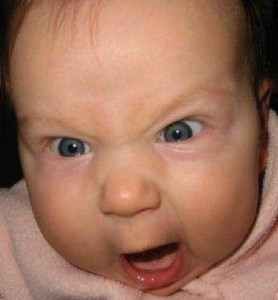 PENYEBAB PERILAKU MENYIMPANG
Biologis 
   Berdasarkan ciri-ciri biologis tertentu orang dapat diidentifikasikan. Ciri-ciri fisik tersebut antara lain: bentuk muka, kedua alis yang menyambung menjadi satu dsb. 
Psikologis 
    Menjelaskan sebab terjadinya penyimpangan ada kaitannya dengan kepribadian retak atau kepribadian yang memiliki kecenderungan untuk melakukan penyimpangan dan atau traumatik.
Sosiologis 
    Menjelaskan sebab terjadinya perilaku menyimpang ada kaitannya dengan sosialisasi yang kurang tepat. Individu tidak dapat menyerap norma-norma kultural budayanya atau individu yang menyimpang harus belajar bagaimana melakukan penyimpangan
JENIS-JENIS PENYIMPANGAN
Penyimpangan Individual (Individual Deviation)
Penyimpangan Kolektif (Group Deviation)
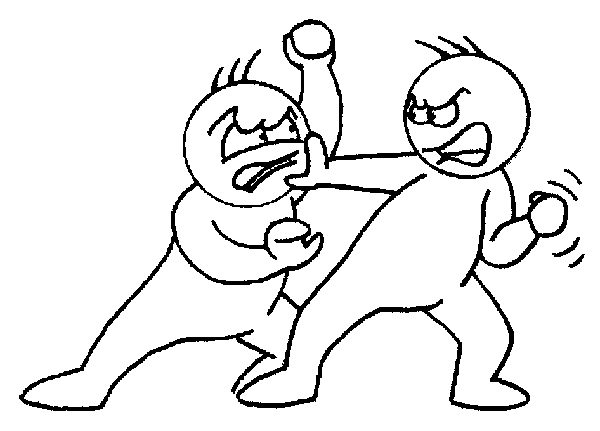 KATEGORI TINDAK PENYIMPANGAN INDIVIDUAL
Penyalahgunaan narkoba 
Proses sosialisasi yang tidak sempurna 
 Pelacuran 
Penyimpangan seksual 
Tindak kejahatan/kriminal 
Gaya hidup
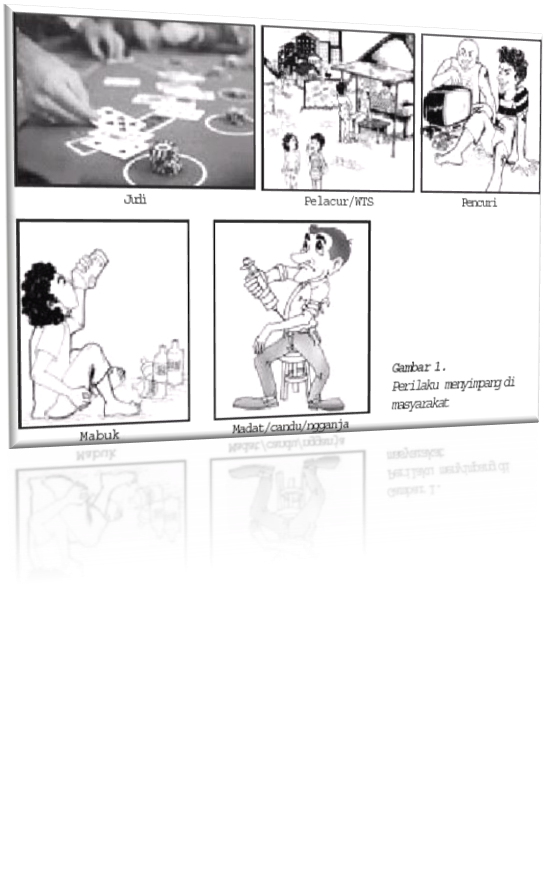 PENYALAHGUNAAN NARKOBA
Narkotika (candu, ganja, putau)
Psikotropika (ectassy, magadon, amphetamin)
Alkoholisme.
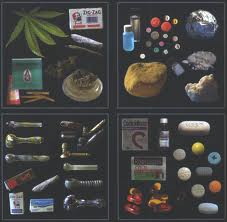 BEBERAPA JENIS PENYIMPANGAN SEKSUAL
a)Lesbianisme dan Homosexual
b) Sodomi
c) Transvestitisme
d) Sadisme
e) Pedophilia
f) Perzinaan
g) Kumpul kebo
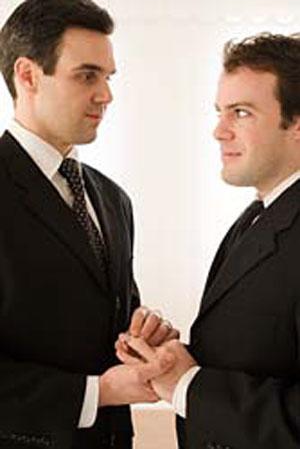 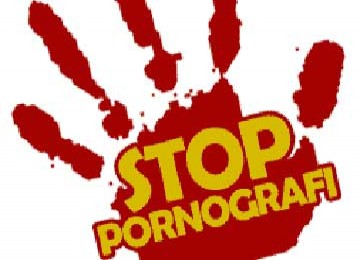 GAYA HIDUP MENYIMPANG
Sikap arogansi 
Sikap eksentrik
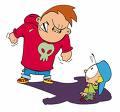 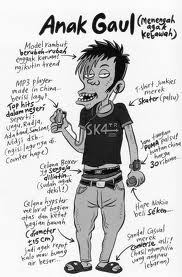 PENYIMPANGAN KOLEKTIF
Kenakalan remaja 
Tawuran/perkelahian pelajar 
Penyimpangan kebudayaan
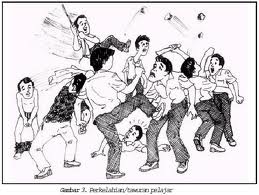 DAMPAK PENYIMPANGAN SOSIAL
Dampak Penyimpangan Sosial Terhadap Diri Sendiri/ Individu.
Dampak Penyimpangan Sosial Terhadap Masyarakat/kelompok
DAMPAK PENYIMPANGAN SOSIAL TERHADAP DIRI SENDIRI/ INDIVIDU
Terkucil 
Terganggunya perkembangan jiwa 
Rasa bersalah
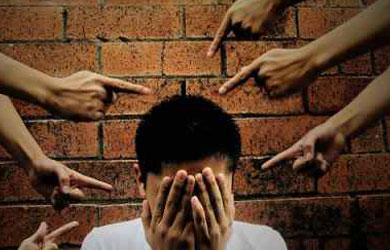 DAMPAK PENYIMPANGAN SOSIAL TERHADAP MASYARAKAT/KELOMPOK
Dampak Penyimpangan Sosial Terhadap Masyarakat/kelompok
Seperti: tindak kejahatan, tindak kekerasan seorang kadangkala hasil penularan seorang individu lain, sehingga tindak kejahatan akan muncul berkelompok dalam masyarakat
Terganggunya keseimbangan sosial
Pudarnya nilai dan norma
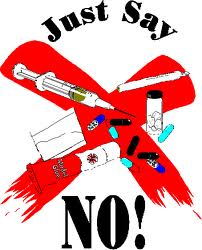 USAHA MENGANTISIPASI DAN MENGATASI PENYIMPANGAN SOSIAL
Upaya-upaya Mengantisipasi Penyimpangan Sosial 
Upaya-upaya Mengatasi Penyimpangan Sosial 
Sikap Yang Cocok Dalam Menghadapi Penyimpangan Sosial
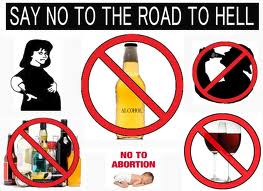 ANTISIPASI PENYIMPANGAN SOSIAL
Antisipasi adalah usaha sadar yang berupa sikap, perilaku atau tindakan yang dilakukan seseorang melalui langkah-langkah tertentu untuk menghadapi peristiwa yang kemungkinan terjadi.
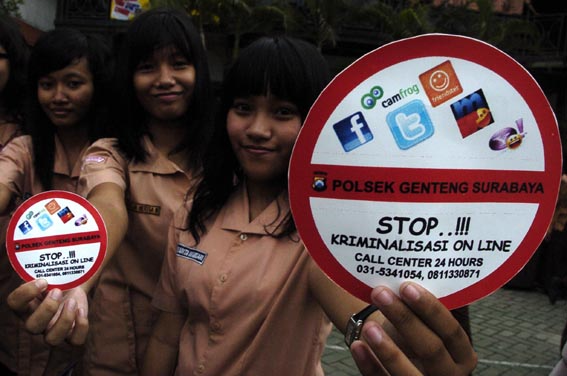 UPAYA MENGANTISIPASI PENYIMPANGAN SOSIAL
Penanaman nilai dan norma yang kuat.
Penanaman nilai dan norma yang kuat 
Berkepribadian Kuat dan Teguh
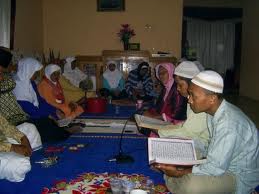 TUJUAN PROSES SOSIALISASI ANTARA LAIN:
Pembentukan konsep diri
Pengembangan keterampilan
Pengendalian diri
Pelatihan komunikasi
Pembiasaan aturan.
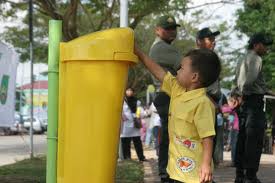 UPAYA MENGATASI PENYIMPANGAN SOSIAL
Sanksi yang tegas 
Giatkan penyuluhan-penyuluhan
Rehabilitasi sosial
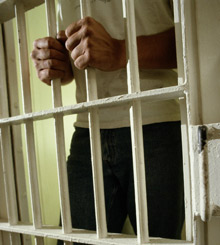 SIKAP YANG COCOK DALAM MENGHADAPI PENYIMPANGAN SOSIAL
Tidak mudah terpengaruh 
Berpikir positif (Positive Thinking) 
Berpikir positif (Positive Thinking)
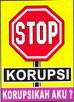 PEMAHAMAN PENYIMPANGAN SOSIAL
Penanaman misalnya dilarang merokok, penyalahgunaan narkoba, nilai dan  norma, pendidikan seks, seks pra nikah, pendidikan agama, tindak kejahatan/kriminal
Pelaksanaan aturan keluarga, tata tertib sekolah yang disiplin
Berkepribadian dengan melakukan kebiasaan baik, sikap terpuji, dan mandiri.
Melakukan sosialisasi dengan penyuluhan-penyuluhan.
Melakukan rehabilitasi agar bisa sembuh dari penyakit sosial yang dideritanya.
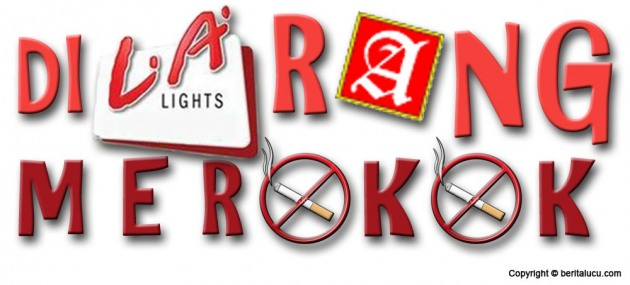